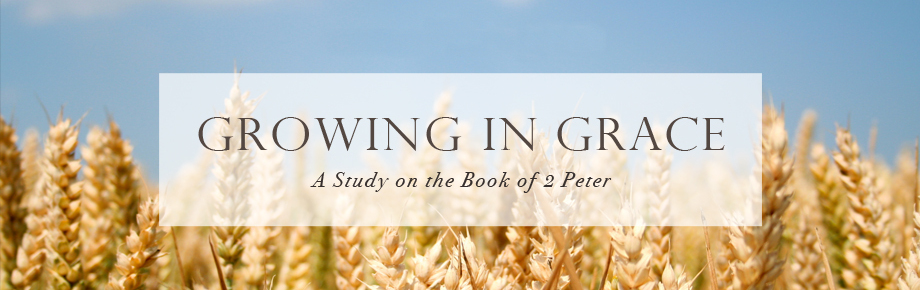 I Stand Alone on the Word of God (Part 2)
2 Peter 1:19-21
Sunday, April 23, 2023
2 Peter 1:19-21
19 So we have the prophetic word made more sure, to which you do well to pay attention as to a lamp shining in a dark place, until the day dawns and the morning star arises in your hearts. 20 But know this first of all, that no prophecy of Scripture is a matter of one's own interpretation, 21 for no prophecy was ever made by an act of human will, but men moved by the Holy Spirit spoke from God.
BIBLE
The B.I.B.L.E. – yes that’s the book for me
I stand alone on the Word of God
The B.I.B.L.E.
Charles Spurgeon
Scripture alone is absolute truth, essential truth, decisive truth, authoritative truth, undiluted truth, eternal, everlasting truth.
A.W. Pink
The Bible is the book to live by and the book to die by. Therefore read it to be wise, believe it to be safe, practice it to be holy.
John MacArthur
…where God’s Word speaks clearly, we have a duty to obey, defend, and proclaim the truth He has given us, and we should do that with an authority that reflects our conviction that God has spoken with clarity and finality.
Charles Spurgeon
Scripture alone is absolute truth, essential truth, decisive truth, authoritative truth, undiluted truth, eternal, everlasting truth.
The Doctrine of the Inspiration of Scripture
God, by the working of the Holy Spirit, inspired every single word penned by the human authors in each of the original autographs of the sixty-six books of the Bible. This divine inspiration is what Peter calls “men moved by the Holy Spirit” and is the process by which God directed the human author to perfectly record His written revelation, without doing violence to the author’s individual personality, language, style, or historical setting.
Outline of 2 Peter 1:20-21
The Word of God is…

Not of human imagination (20)
Not of human intuition (21a)
Of divine inspiration (21b – next week)
The Word of God is…
Not of human imagination (20)
But know this first of all, that no prophecy of Scripture is a matter of one's own interpretation…
The Word of God is…
Not of human imagination (20)
Not of human intuition (21a)
for no prophecy was ever made by an act of human will…
Moses and Speaking/Writing God’s Word
Exodus 4:1 – Moses said, “What if they will not believe me or listen to what I will say?”
Exodus 4:10 – Moses said, “Please, Lord, I have never been eloquent…” 
Exodus 4:13 – Moses said, “Please Lord, now send the message by whomever You will…”
Exodus 34:27 – God said to Moses, “Write down these words, for in accordance with these words I have made a covenant with you and with Israel.”
Jeremiah 1:5-7
5 “Before I formed you in the womb I knew you, And before you were born I consecrated you; I have appointed you a prophet to the nations.”
6 Then I said, "Alas, Lord GOD! Behold, I do not know how to speak, Because I am a youth." 
7 But the Lord said to me, "Do not say, 'I am a youth,' Because everywhere I send you, you shall go, And all that I command you, you shall speak.
Acts 9:15
He [Paul] is a chosen instrument of Mine, to bear My name before the Gentiles and kings and the sons of Israel.
John 15:16
You did not choose Me but I chose you, and appointed you that you would go and bear fruit, and that your fruit would remain.
1 Peter 1:10-11
10 As to this salvation, the prophets who prophesied of the grace that would come to you made careful search and inquiry, 11 seeking to know what person or time the Spirit of Christ within them was indicating as He predicted the sufferings of Christ and the glories to follow.
Ezekiel 13:3
Thus says the Lord GOD, 'Woe to the foolish prophets who are following their own spirit and have seen nothing.’
Psalm 119:11
Your word I have treasured in my heart, that I may not sin against You.
The Word of God is…
Not of human imagination (20)
Not of human intuition (21a)
Of Divine inspiration (21b)
…but men moved by the Holy Spirit spoke from God
Acts 27:14-17
14 But before very long there rushed down from the land a violent wind, called Euraquilo; 15 and when the ship was caught in it and could not face the wind, we gave way to it and let ourselves be driven [moved; carried] along. 16 Running under the shelter of a small island called Clauda, we were scarcely able to get the ship's boat under control. 17 After they had hoisted it up, they used supporting cables in undergirding the ship; and fearing that they might run aground on the shallows of Syrtis, they let down the sea anchor and in this way let themselves be driven [moved; carried] along.
Mark 7:9-10
9 He was also saying to them, "You are experts at setting aside the commandment of God in order to keep your tradition. 10 "For Moses said, 'HONOR YOUR FATHER AND YOUR MOTHER'; and, 'HE WHO SPEAKS EVIL OF FATHER OR MOTHER, IS TO BE PUT TO DEATH';
Acts 1:16
Brethren, the Scripture had to be fulfilled, which the Holy Spirit foretold by the mouth of David concerning Judas…
Acts 2:16-17
16 but this is what was spoken of through the prophet Joel: 17 'AND IT SHALL BE IN THE LAST DAYS,' God says, 'THAT I WILL POUR FORTH OF MY SPIRIT ON ALL MANKIND; AND YOUR SONS AND YOUR DAUGHTERS SHALL PROPHESY, AND YOUR YOUNG MEN SHALL SEE VISIONS, AND YOUR OLD MEN SHALL DREAM DREAMS;
2 Samuel 23:2
The Spirit of the LORD spoke by me, and His word was on my tongue.
Men “moved by the Holy Spirit”
Matthew 22:43 – Jesus equates that what David wrote in Psalm 110 was “in the Holy Spirit”
Hebrews 3:7 – the words of David in Psalm 95 are the words of the Holy Spirit
Hebrews 10:15 – states that Jeremiah 31 is the testimony of the Holy Spirit
John 16:13
But when He, the Spirit of truth, comes, He will guide you into all the truth…
Luke 1:70
[God] spoke by the mouth of His holy prophets from of old.
2 Peter 1:19-21
19 So we have the prophetic word made more sure, to which you do well to pay attention as to a lamp shining in a dark place, until the day dawns and the morning star arises in your hearts. 20 But know this first of all, that no prophecy of Scripture is a matter of one's own interpretation, 21 for no prophecy was ever made by an act of human will, but men moved by the Holy Spirit spoke from God.
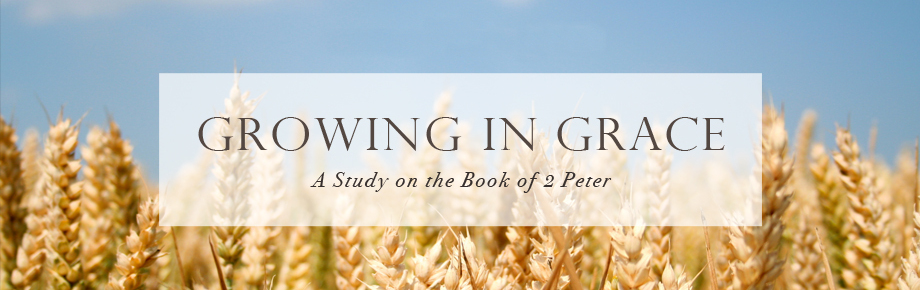 I Stand Alone on the Word of God (Part 2)
2 Peter 1:19-21
Sunday, April 23, 2023